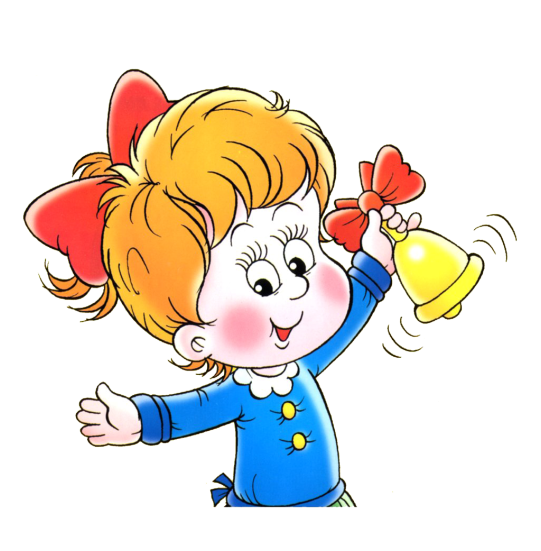 Кто грамоте горазд, 
      тому не пропасть.
Русский язык
Тря . ка
П
Г .иша
Р
Е
Лета . т
Д
Гла . кий
Л
Со . нце
О
Г ол . ва
Ж
Доро . ка
Е
Хлещ . т
Н
Пень
И
Дыш . шь
Е
По тропинк .
В кор. доре на третьем   . таже слыш.тся крик. Слыш. тся  грохот. Директор распахивает дверь. Крик см.лкает. Шум см.лкает. 
	На полу валяются портфели. Валяются учебники. Валяются тетради. Валяются п.налы.   Алексей Петрович наклонился. Алексей Петрович поднял с пола учебник. 
Потом он снова наклонился. Он поднял еще один.

                                 (Н.Рыленков)
Однородные члены предложения
Какие члены предложения называются однородными?
Какие члены предложения могут быть однородными?
Как обозначаются в речи и на письме однородные члены предложения?
Однородные члены предложения
Какие члены предложения называются однородными?
?
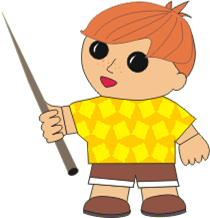 Однородные члены предложения
Как обозначаются в речи и на письме однородные члены предложения?
В речи: соединяются перечислительной интонацией или союзами.
На письме: разделяются запятыми; соединяются союзом и, …
и
,
,
,
Однородные члены предложения.
Какие члены предложения могут быть однородными?
2: Рабочий разложил перед собой рубанки, 

    молотки, ножи и гвозди.
3: Мелькают в тумане деревни, реки, луга

    и леса.
4: Зелёные, красные, синие и жёлтые шарики

    поднимались высоко в небо.
5: Ребята в группе чётко, быстро, слаженно 

    и аккуратно выполняли задание.
1: За ночь зайчишки мои отогрелись, высохли, 

    выспались и плотно наелись.
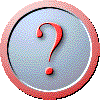 Однородные члены предложения.
Какие члены предложения могут быть однородными?
Однородными могут быть:
главные члены
предложения
второстепенные члены
предложения
Однородные члены предложения.
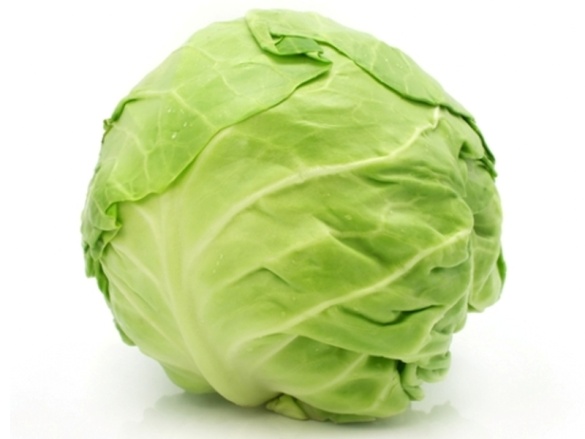 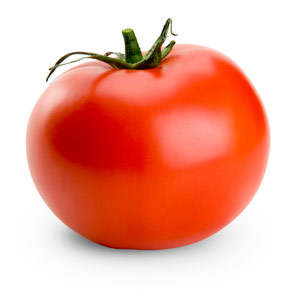 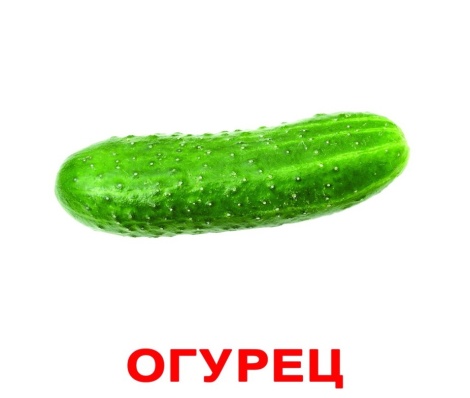 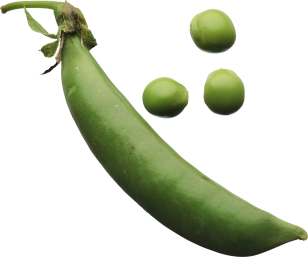 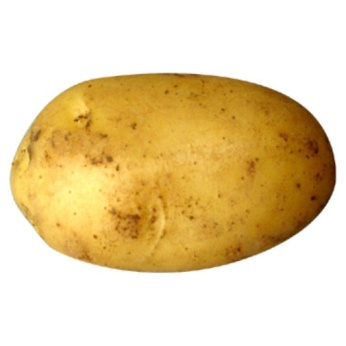 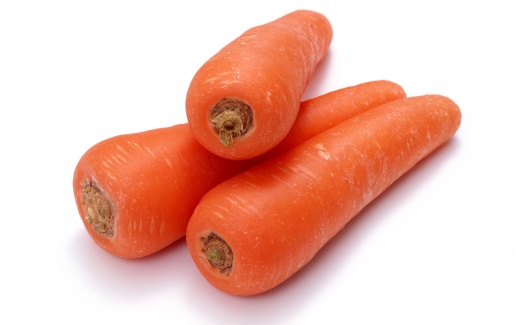 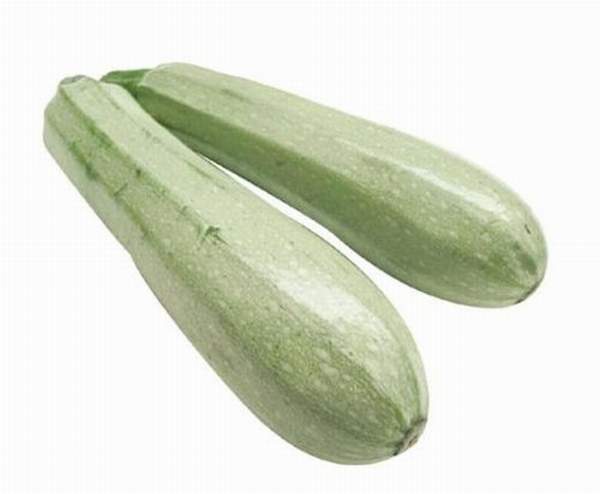 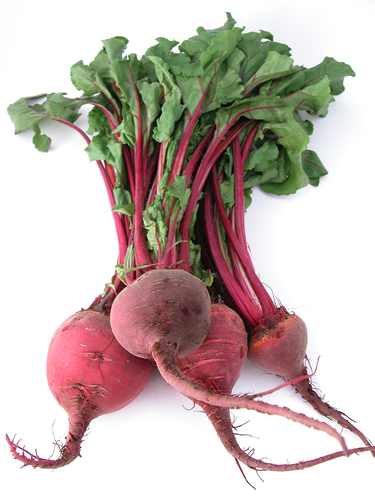 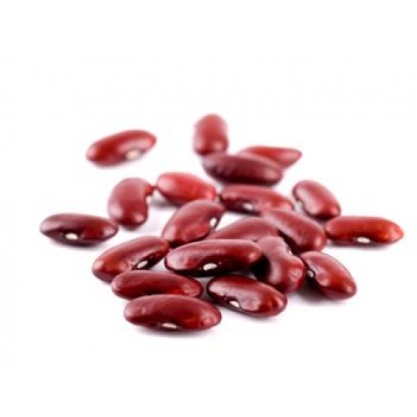 Итог  урока:
Однородные члены предложения
Какие члены предложения называются однородными?
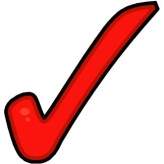 Какие члены предложения могут быть однородными?
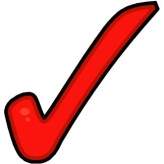 Как обозначаются в речи и на письме однородные члены предложения?
Спасибо за работу!
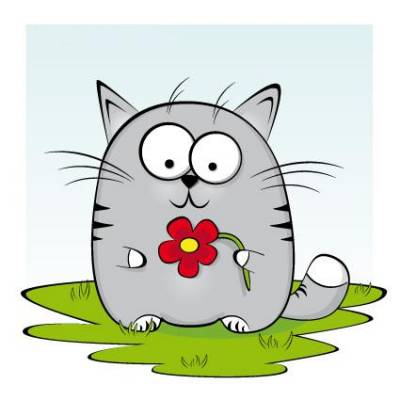